ROZŠÍŘENÍ DĚTSKÉHO HŘIŠTĚV PARKU U TŘÍ PÁVŮ
Žadatel: Hana Bendová
PARK U TŘÍ PÁVŮ
Městský park, který se nachází v dolní části Palackého náměstí.
Na základě Smlouvy o provozování s Městem Kutná Hora se o něj už čtrnáctým rokem stará nezisková organizace Kutnohorsko.cz, o.p.s.
V počátcích této spolupráce bylo v parku vybudováno dětské hřiště a jeviště s hledištěm a upraven prostor pro zahradní kavárnu.
V posledních letech byla většina finančních prostředků vkládána do programové náplně - každoročně od června do září zde probíhá řada koncertů a divadelních představení.
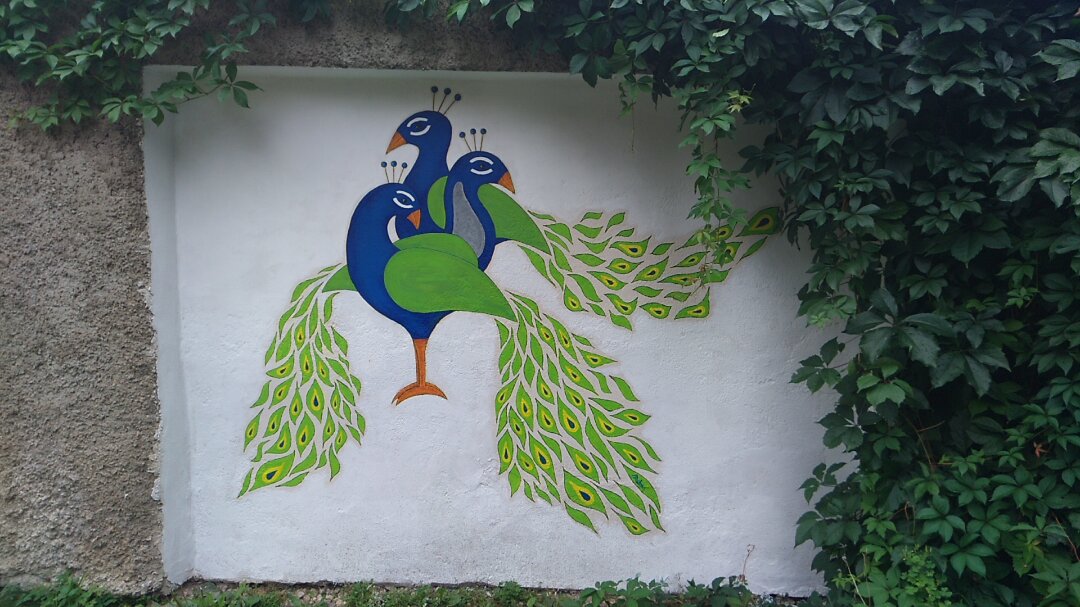 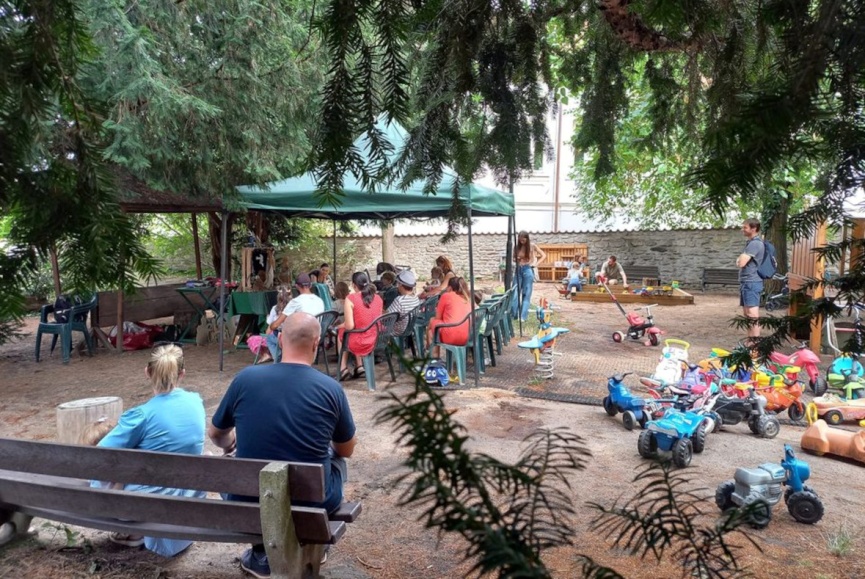 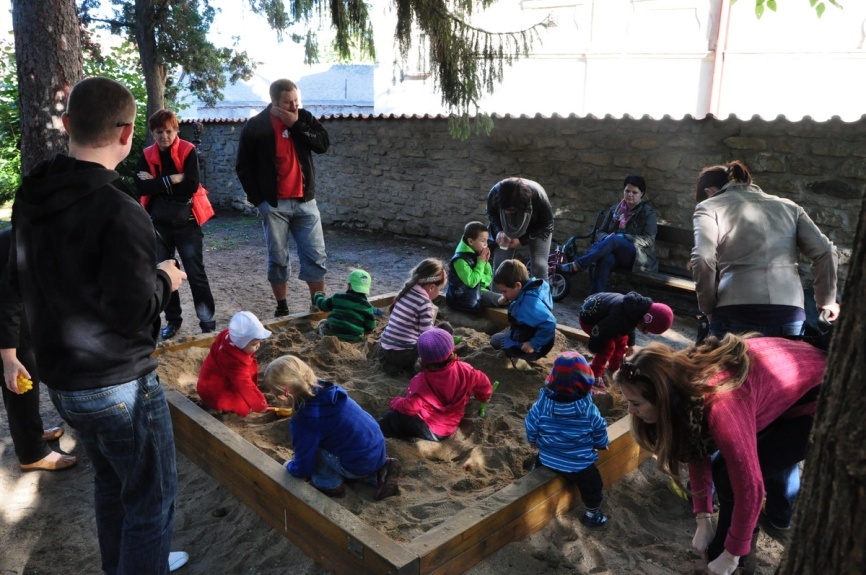 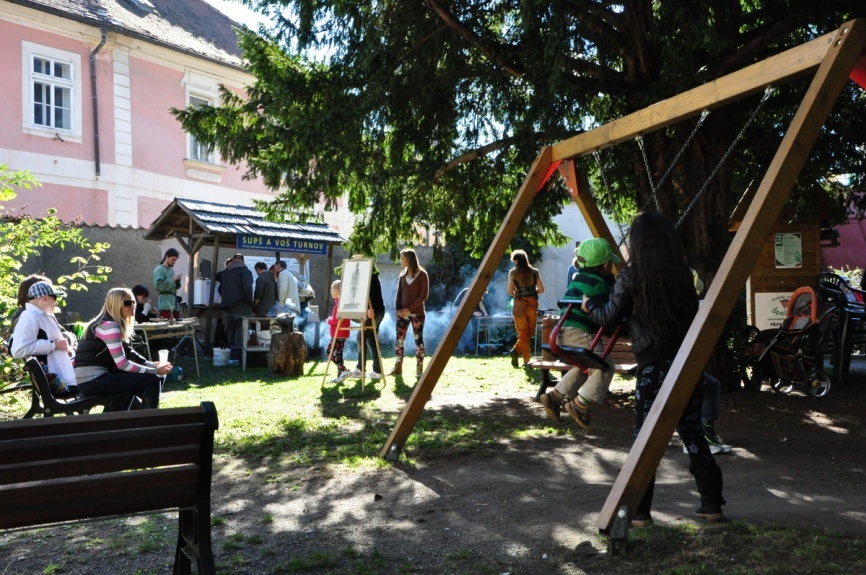 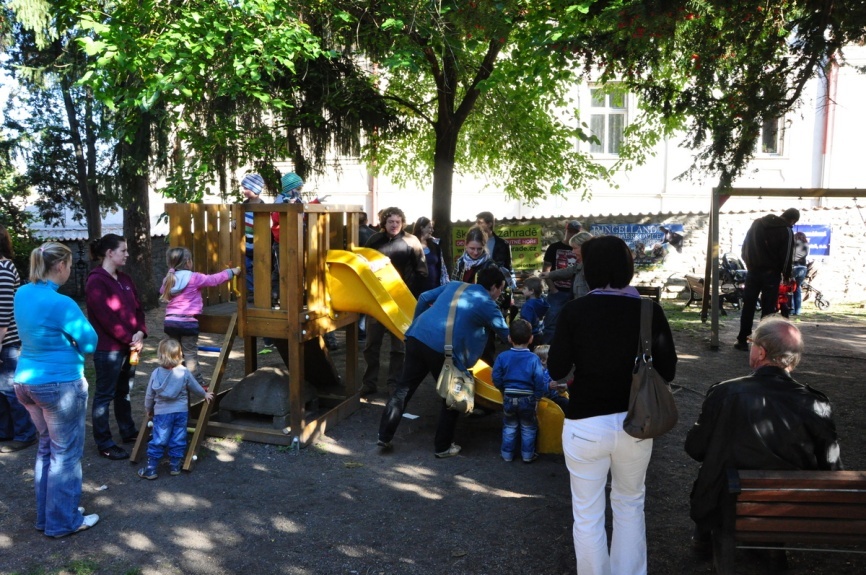 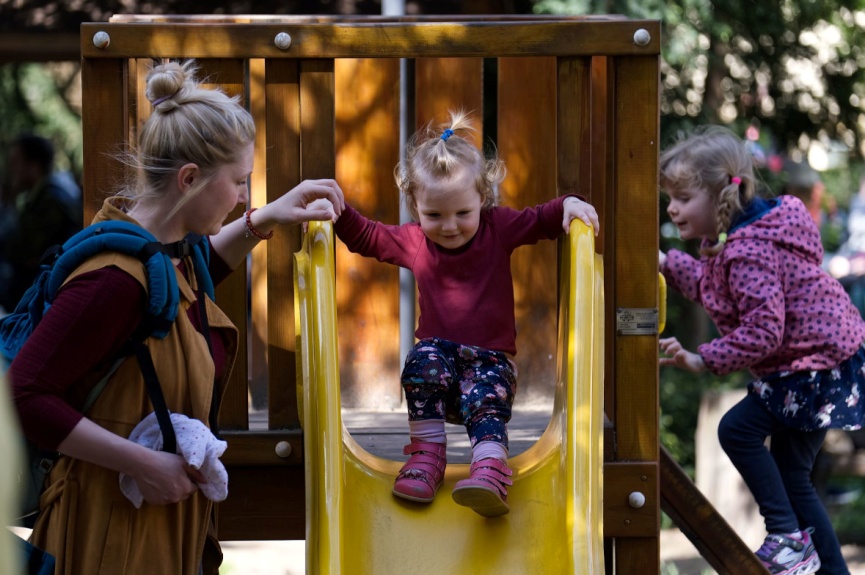 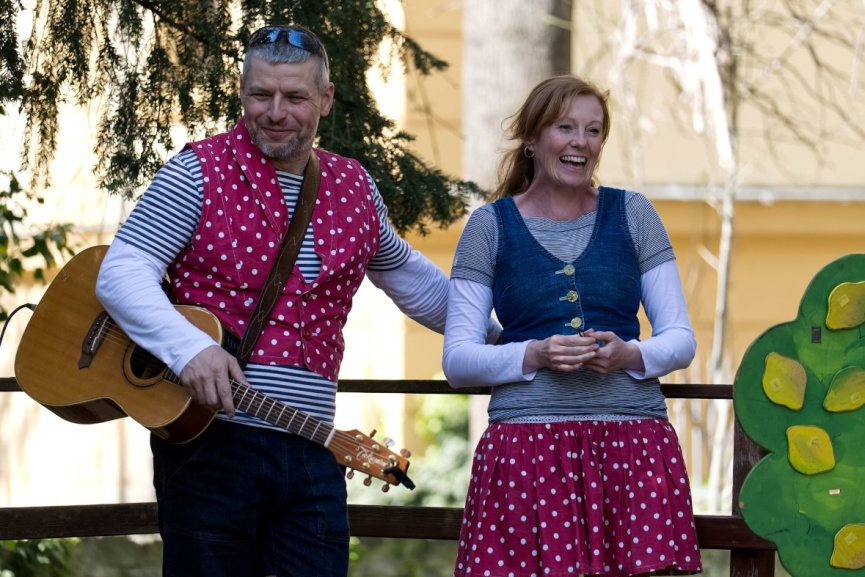 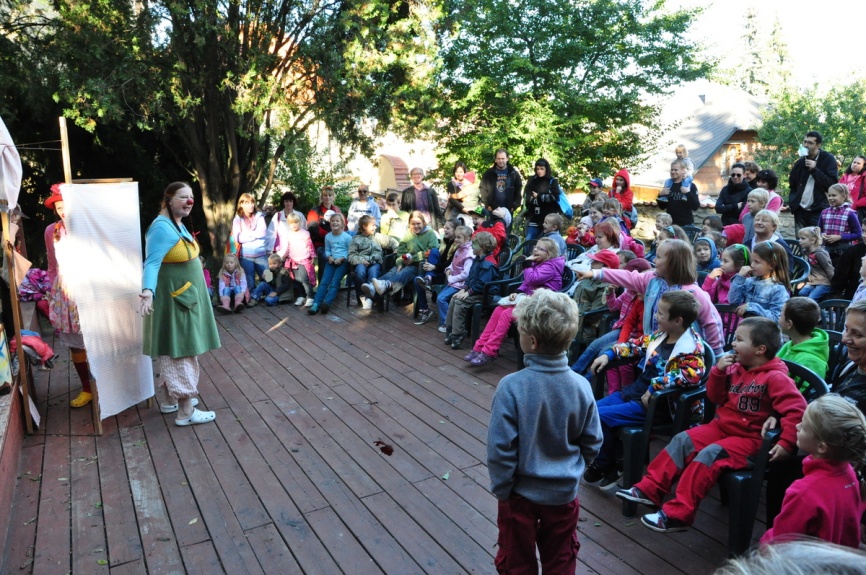 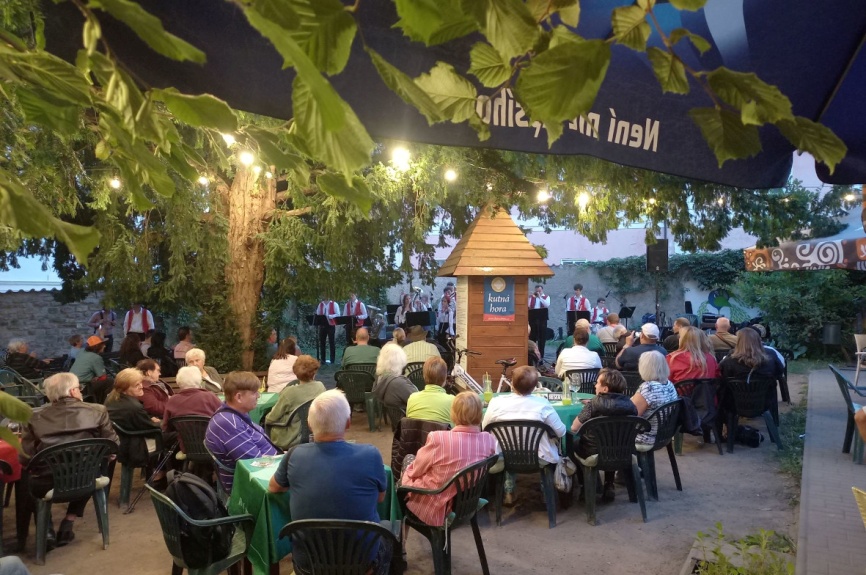 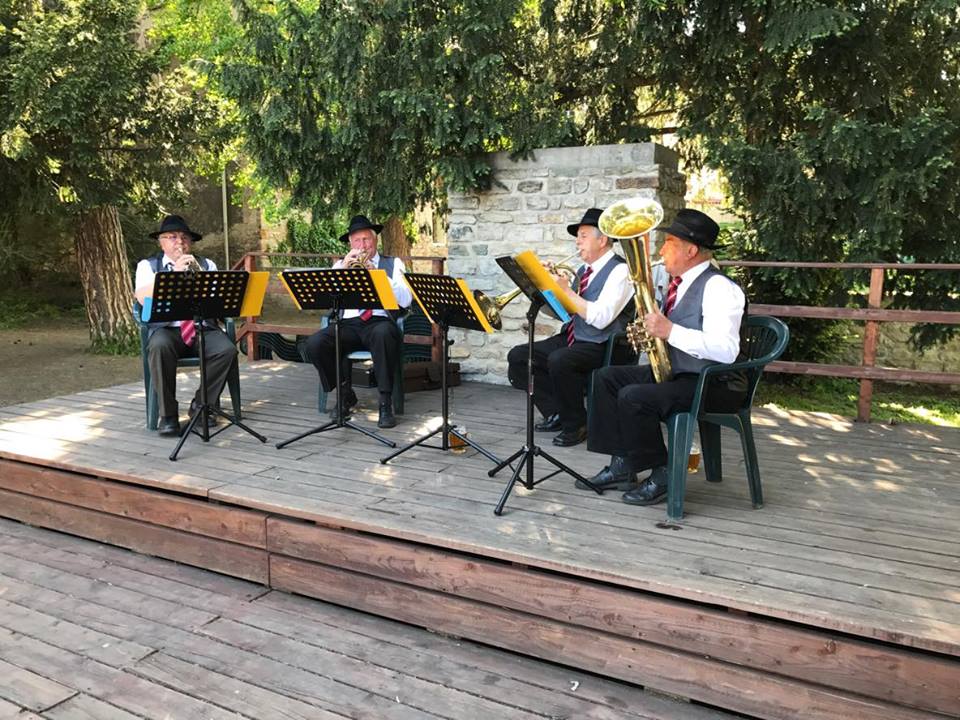 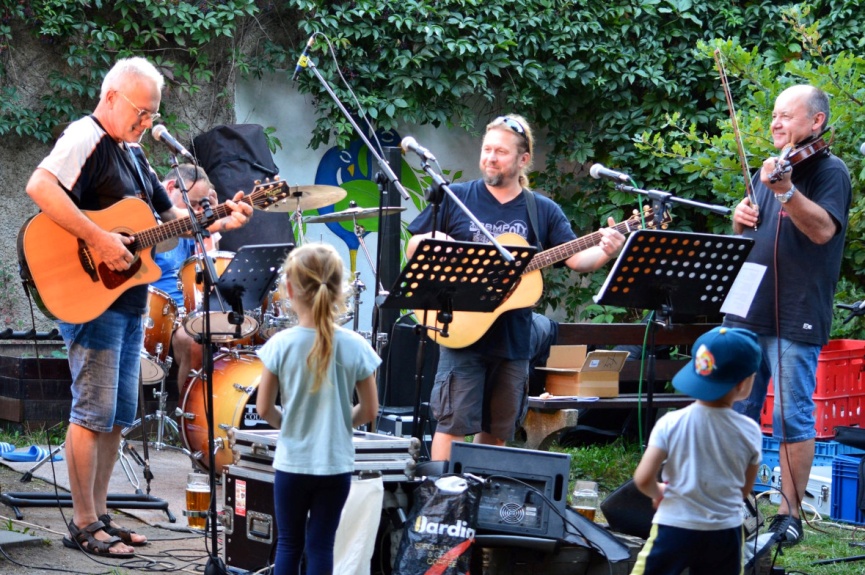 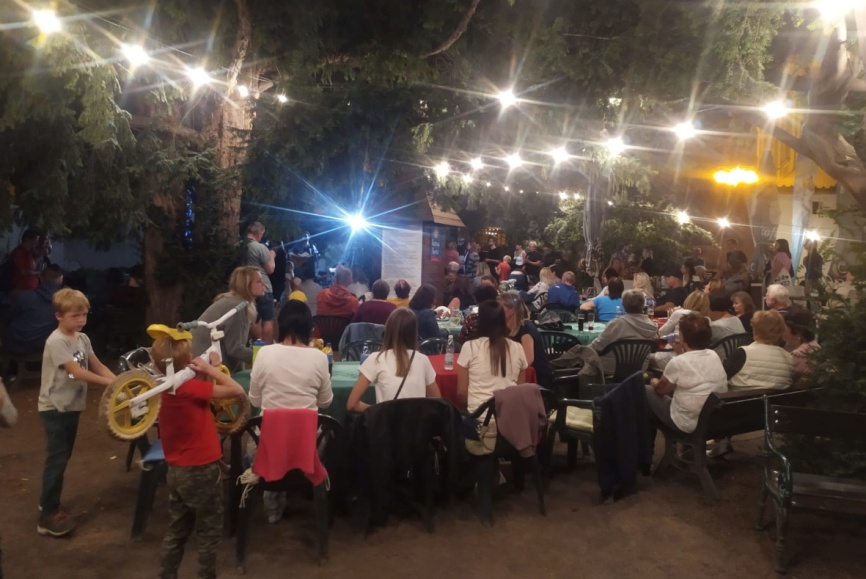 ROZŠÍŘENÍ HŘIŠTĚV PARKU U TŘÍ PÁVŮ
Část parku U Tří pávů mezi stávajícím dětským hřištěm                 a hledištěm bychom rádi upravili tak, abychom mohli přidat herní prvek pro větší děti. 
Jedná se o přání mnoha rodičů – děti nám v průběhu času rostou před očima, mají mladší sourozence, kterým park a jeho hrací prvky vyhovujou. 
Líbily by se nám např. lanové parkury, tedy soubor provazových žebříků, šplhacích sítí či ručkovacích lan…
FOTO: SOUČASNÝ STAV PARKU U TŘÍ PÁVŮ
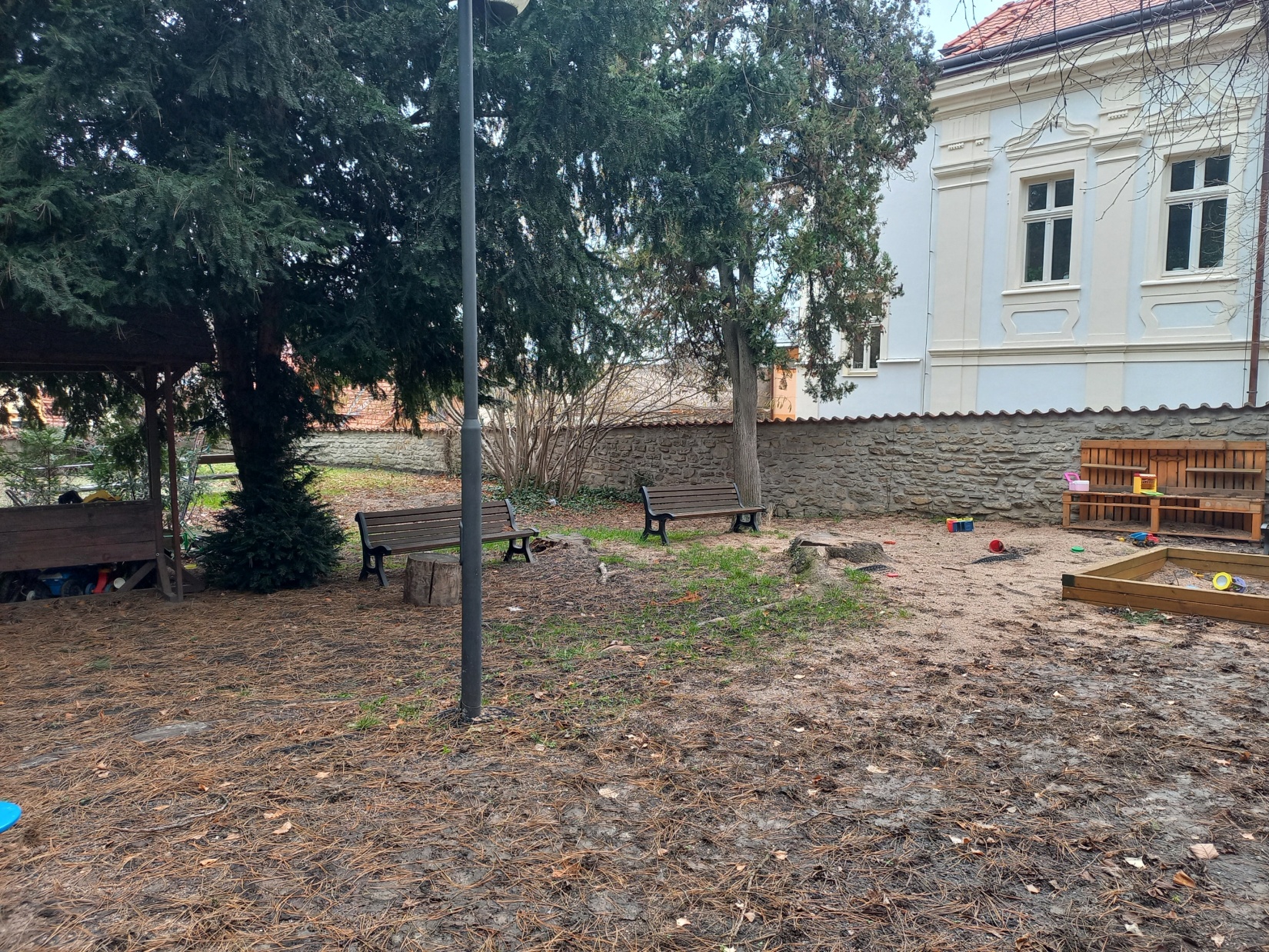 PRO INSPIRACI: BERGER – HUCK, PRAHA VRŠOVICE
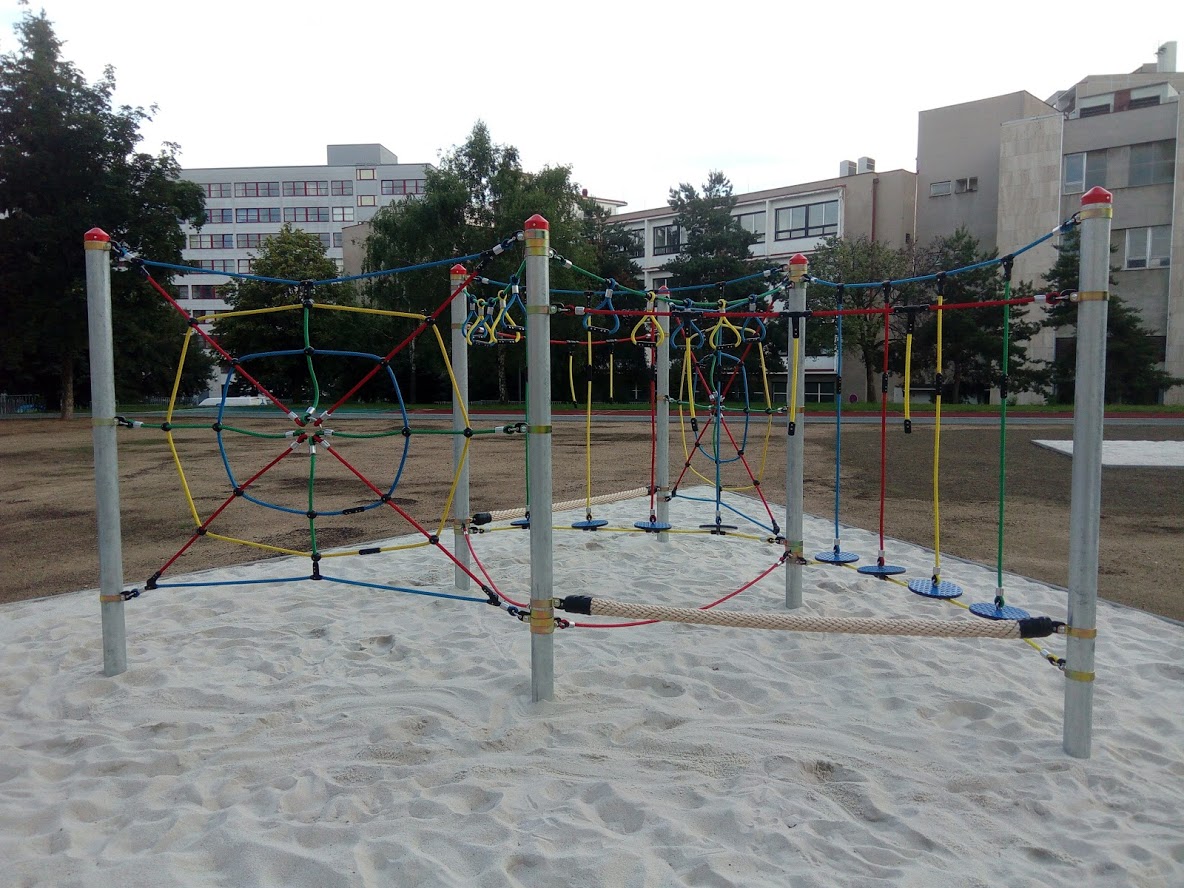 DĚKUJI ZA POZORNOSTA VAŠE HLASY!